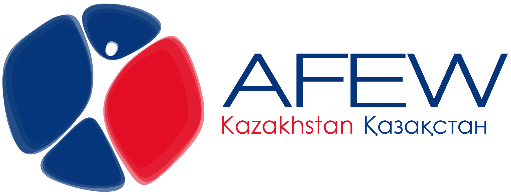 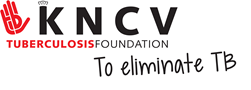 Проект: Улучшение профилактики и лечения ТБ/ВИЧ – создание моделей будущего
Донор: Правительство Голландии (DGIS)
Период: октябрь 2015 – июль 2019
География: г. Алматы
Целевая группа: ЛЖВ, ТБ-пациенты, внутренние мигранты, бывшие заключенные. 
Цель: Разработать модель  эффективного партнерства между государственными, частными секторами здравоохранения и организациями гражданского общества.
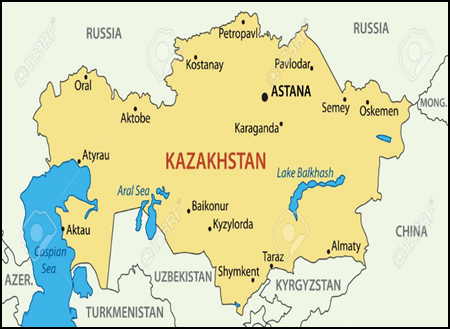 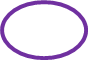 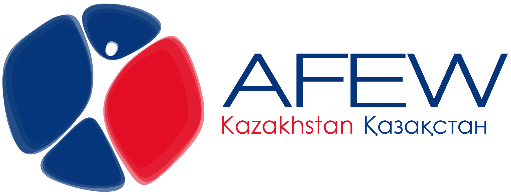 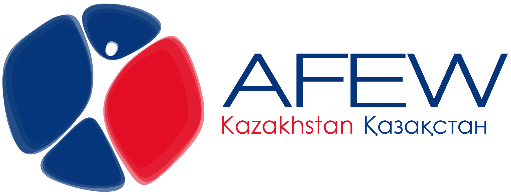 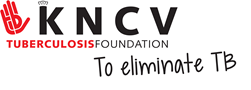 Основные направления деятельности
1
2
3
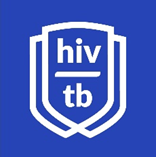 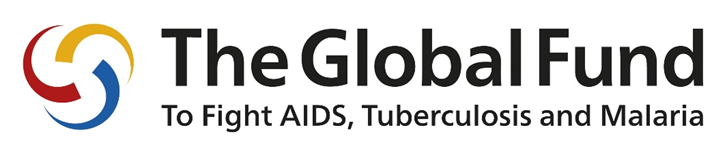 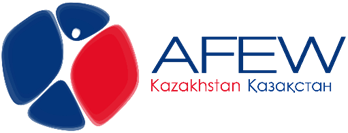 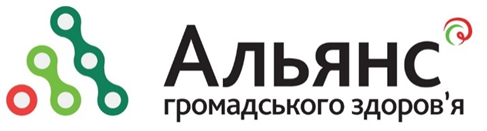 Проект «Ускоренный ответ на эпидемии ВИЧ/ТБ среди ключевых групп населения в городах ВЕЦА»
Донор: Глобальный фонд, Альянс общественного здоровья (Украина)
Период реализации проекта: 2017-2019 гг.
География проекта: Алматы
Целевая группа: ЛУИН, РС, МСМ
Цель проекта: Разработка модели устойчивой городской программы профилактики и лечения ВИЧ-инфекции и туберкулеза среди ключевых групп населения Алматы, направленной на достижение целей «90-90-90».
Основные направления:
Установление эффективного партнерства между городской администрацией Алматы и городскими сообществами ЛЖВ, ЛУИН, СР, МСМ.
Обеспечение устойчивого финансирования программ профилактики и лечения ВИЧ-инфекции и туберкулеза среди ключевых групп населения из городского бюджета.
Повышение эффективности обучающих программ, обмен опытом с другими городами – участниками городской инициативы в Восточной Европе, Центральной Азии и во всем мире.